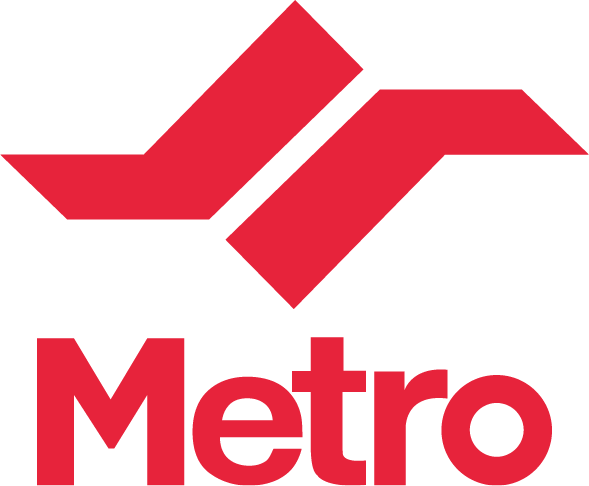 Ordenanza normas para regular el uso del subsistema de transporte público
Metro de Quito
DICIEMBRE 2023
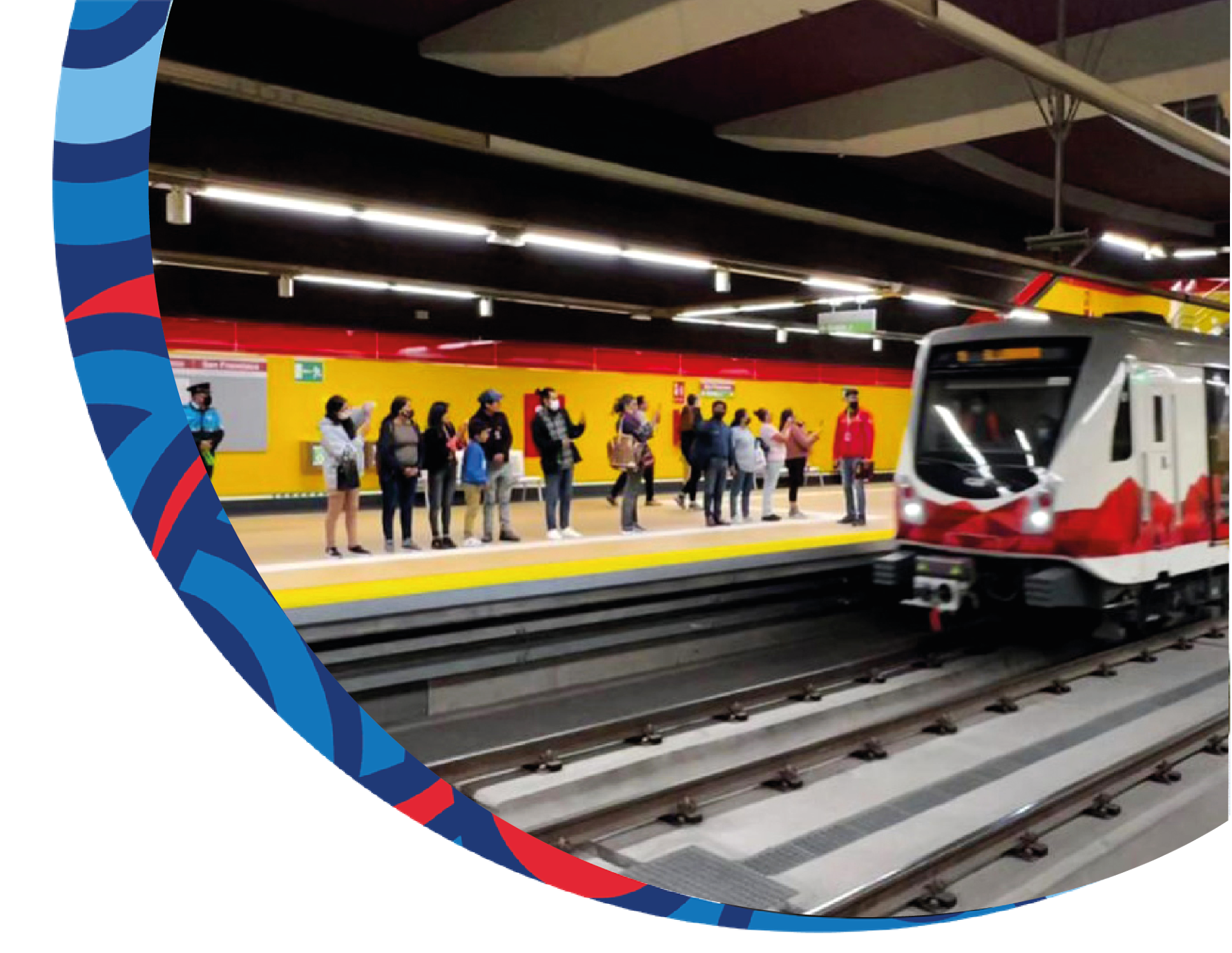 JustificaciónTécnico - Jurídica
La PLMQ es el proyecto de transporte masivo de pasajeros más moderno del Ecuador y de la región.
Primer sistema
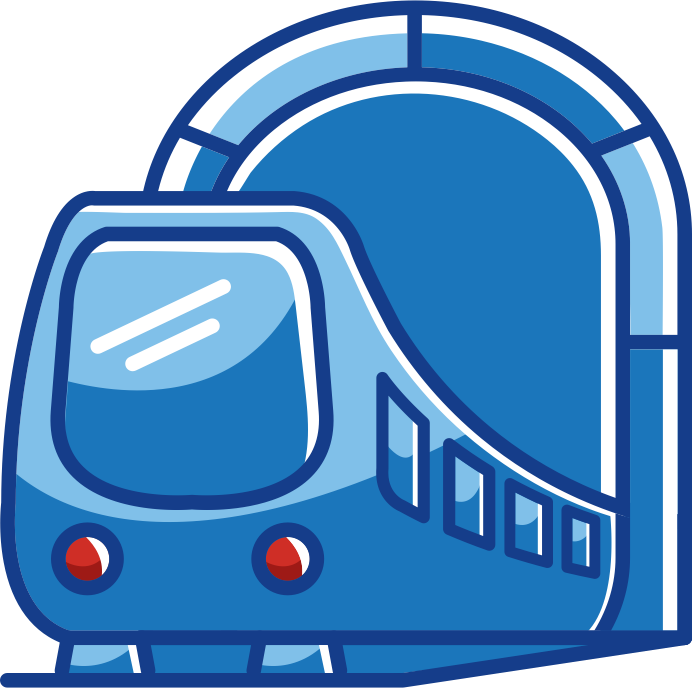 de transporte ferroviario pesado, tipo metro, en Quito y en el Ecuador
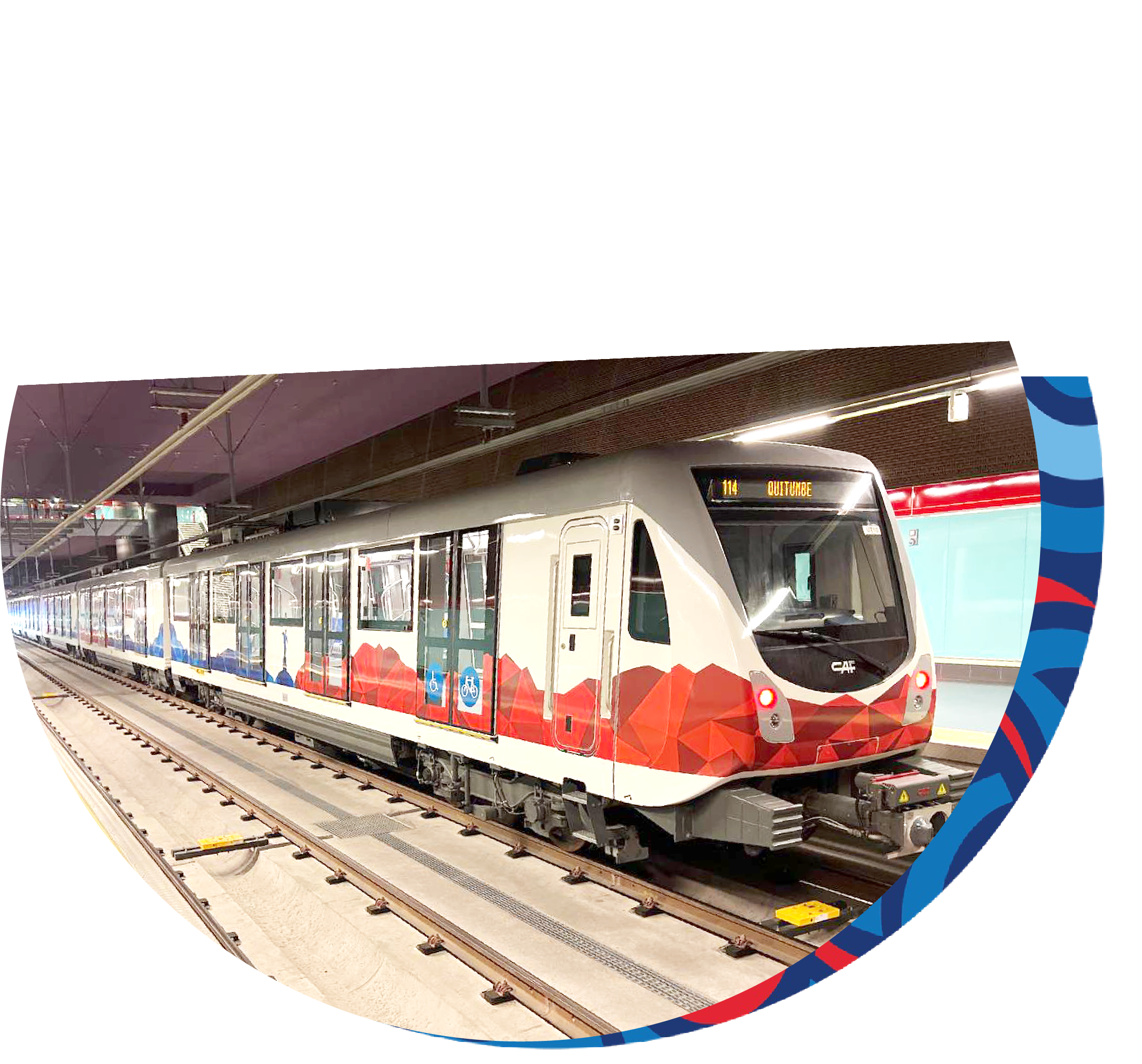 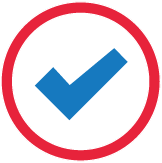 Difiere de otros medios de transporte de pasajeros.
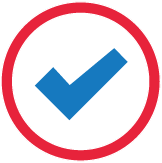 Sistema totalmente subterráneo.
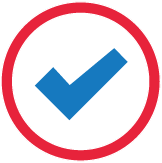 Vías exclusivas que no interactúan con otros medios o actores del transporte público de superficie.
JustificaciónTécnico - Jurídica
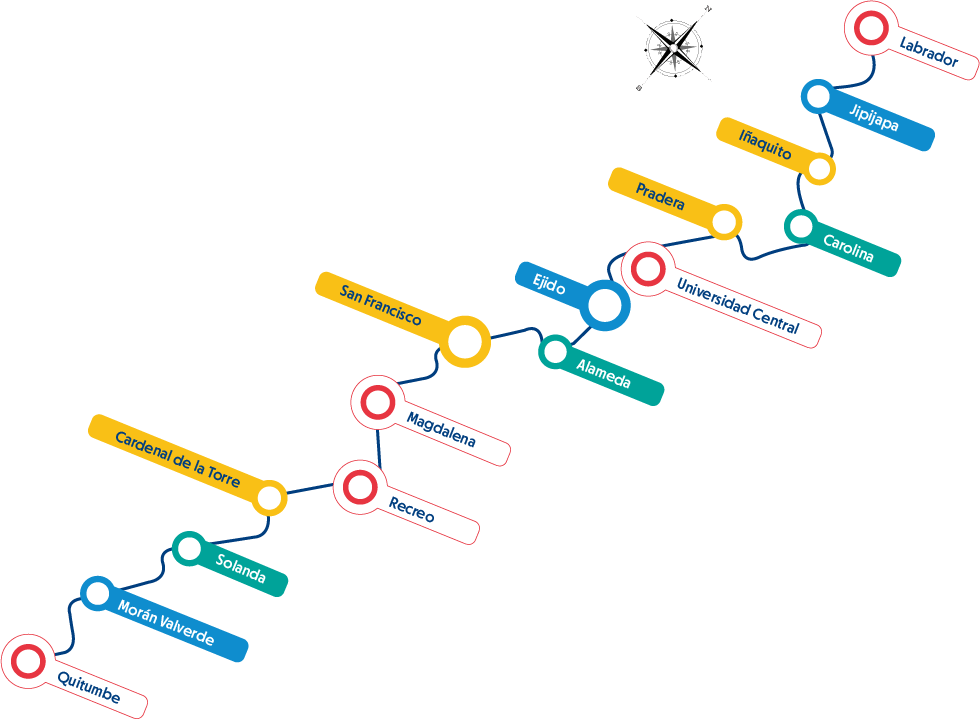 El inicio de la operación comercial generará un salto cualitativo en la vida de los habitantes de Quito, en el desarrollo social, urbano y económico de la ciudad.
Es la
columna vertebral
del Sistema Integrado de Transporte Público del Distrito Metropolitano de Quito.
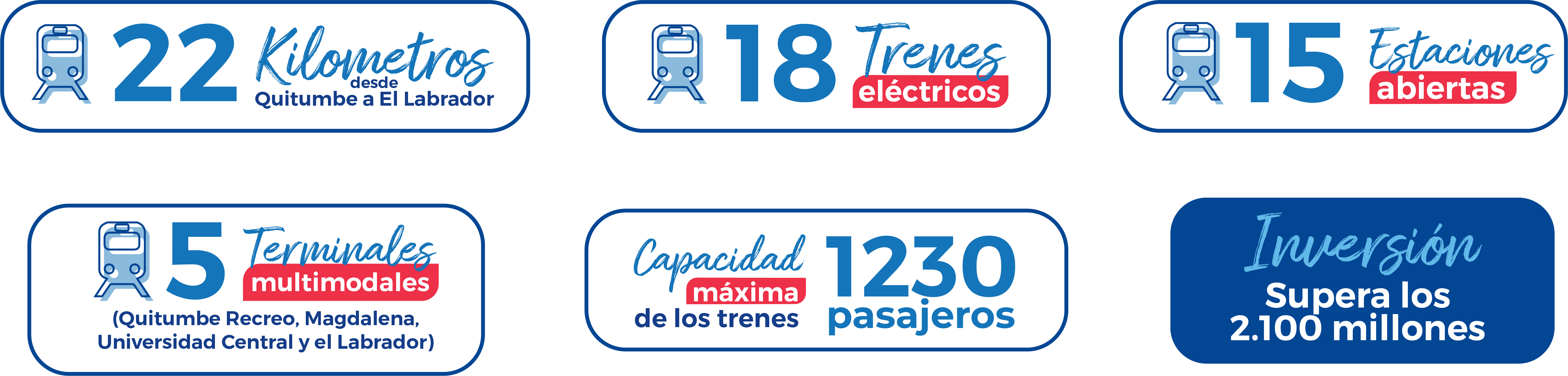 JustificaciónTécnico - Jurídica
Todos los actores relacionados deben contar con un marco jurídico
que regule las condiciones de prestación y operación del servicio

Ciudadanía en general
Usuarios
GADDMQ (Concejo, secretarías, agencias, empresas públicas)
JustificaciónTécnico - Jurídica
La normativa debe garantizar derechos de:

Usuarios en general
Grupos de atención prioritaria:
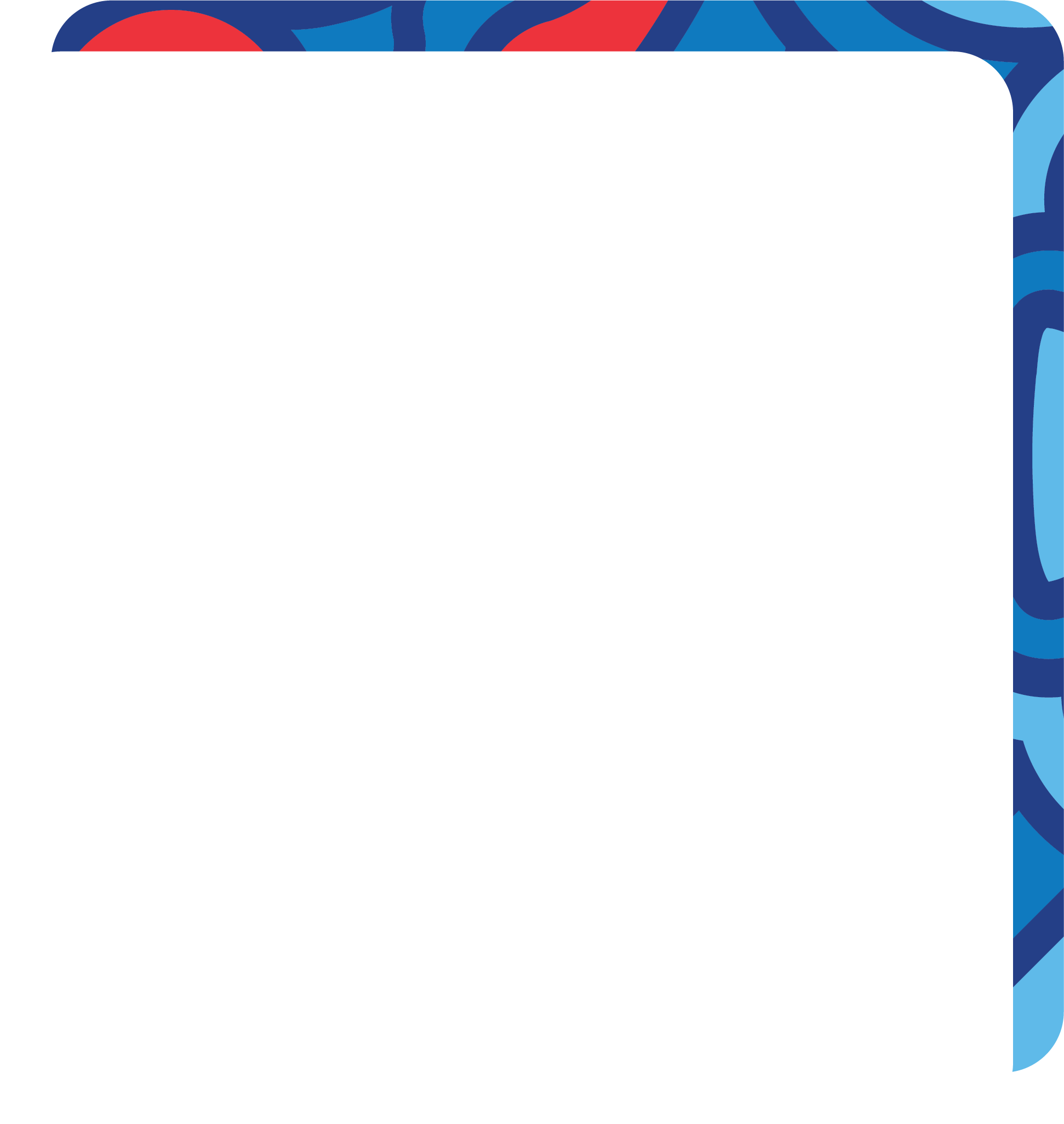 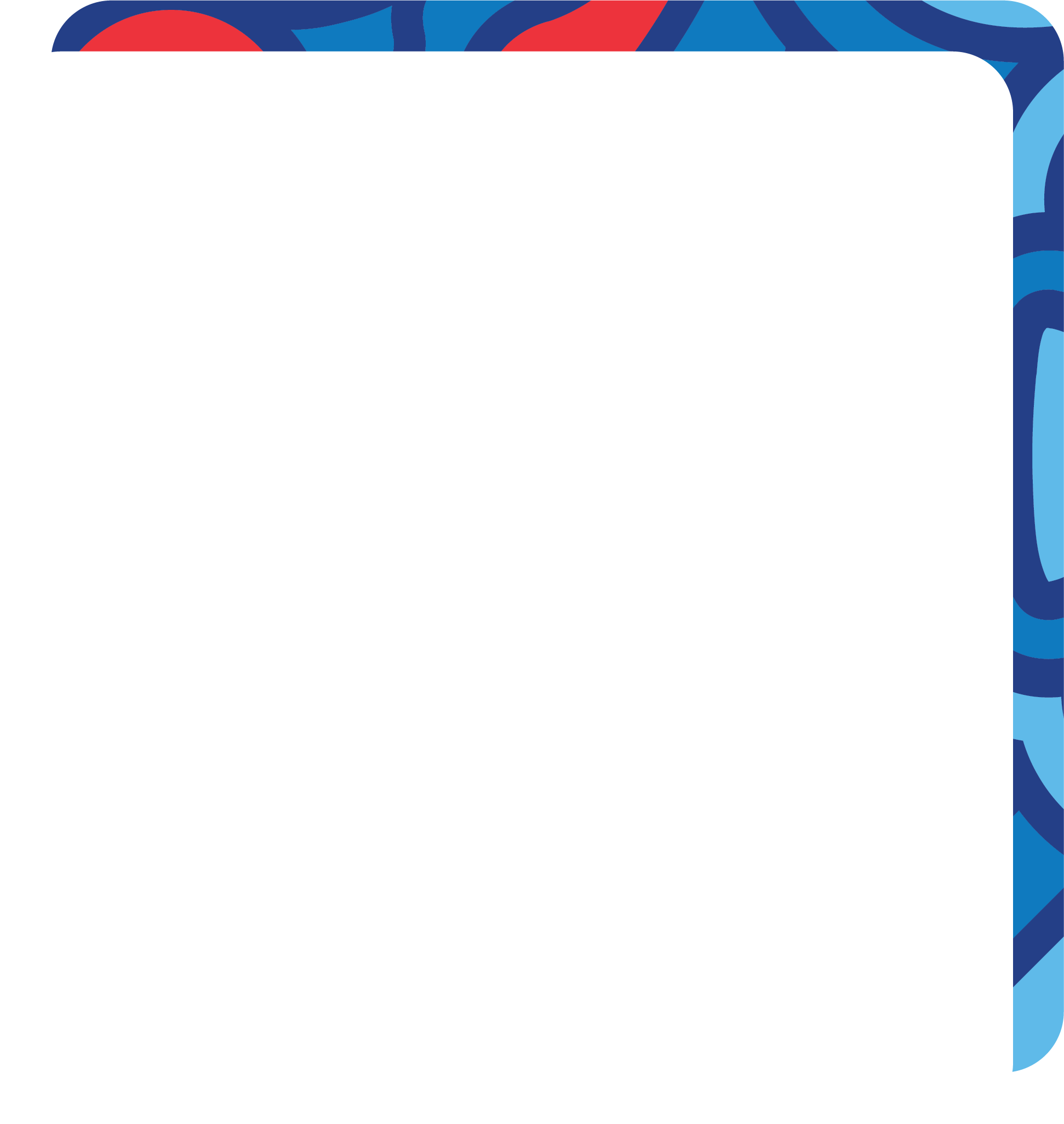 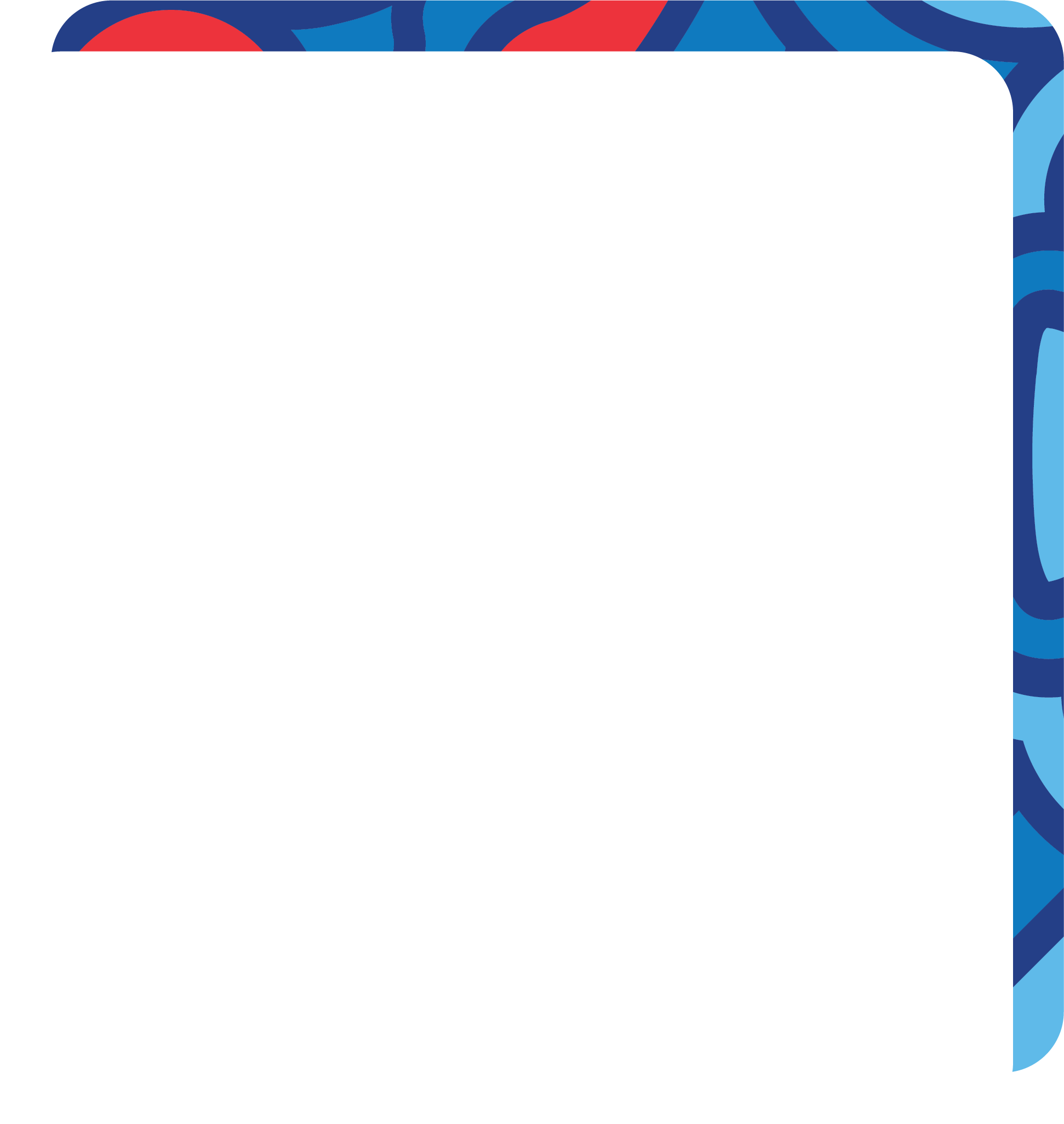 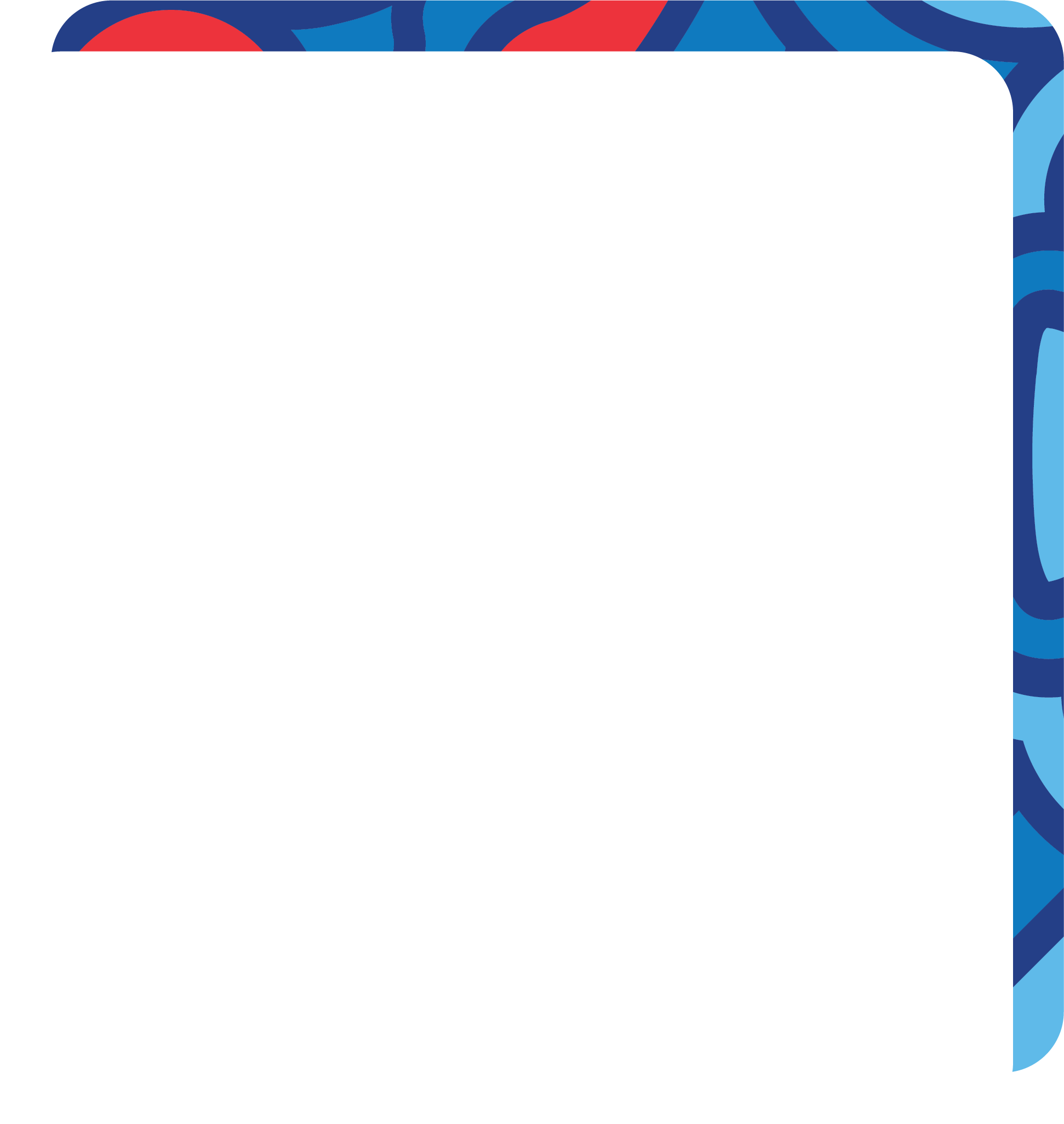 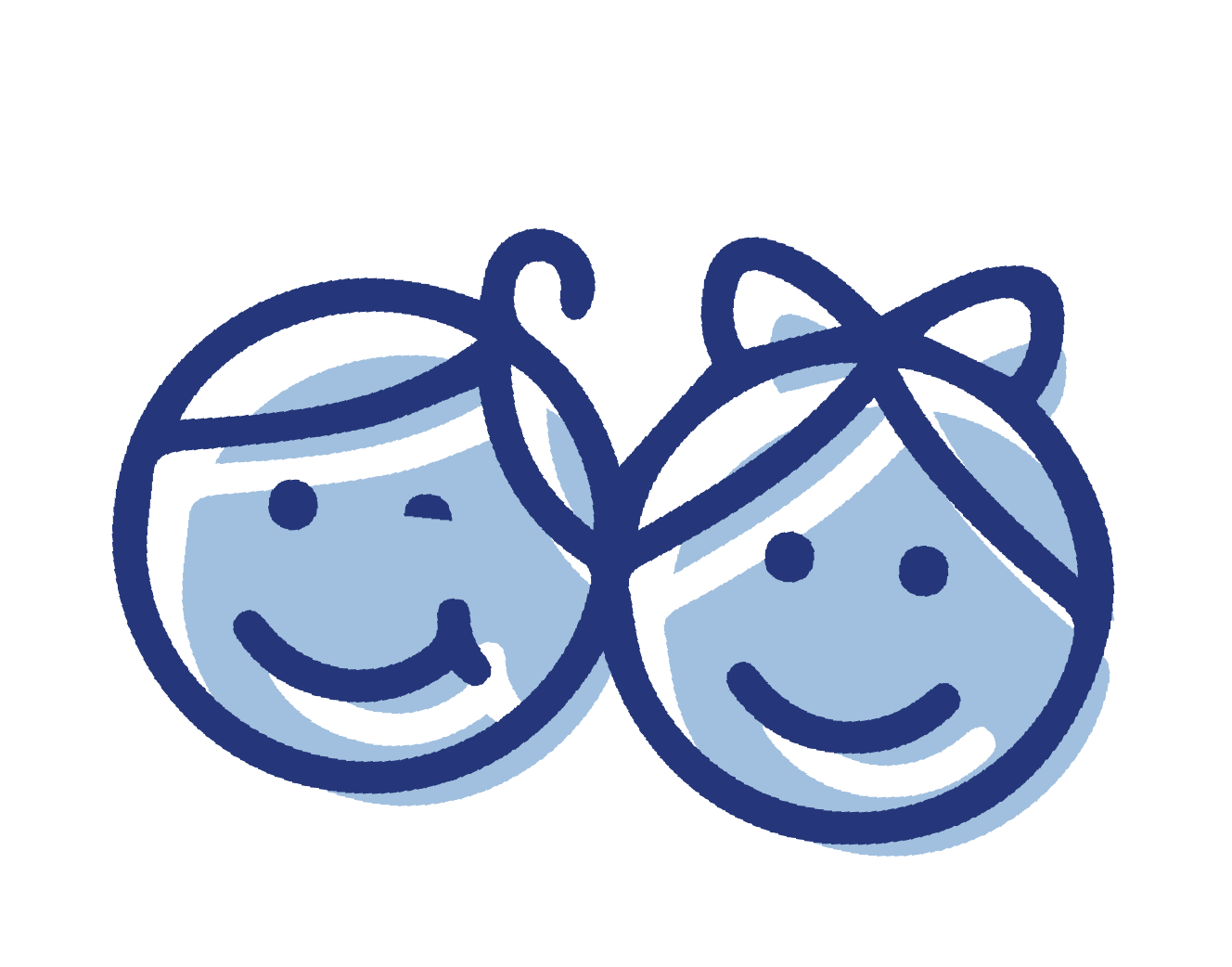 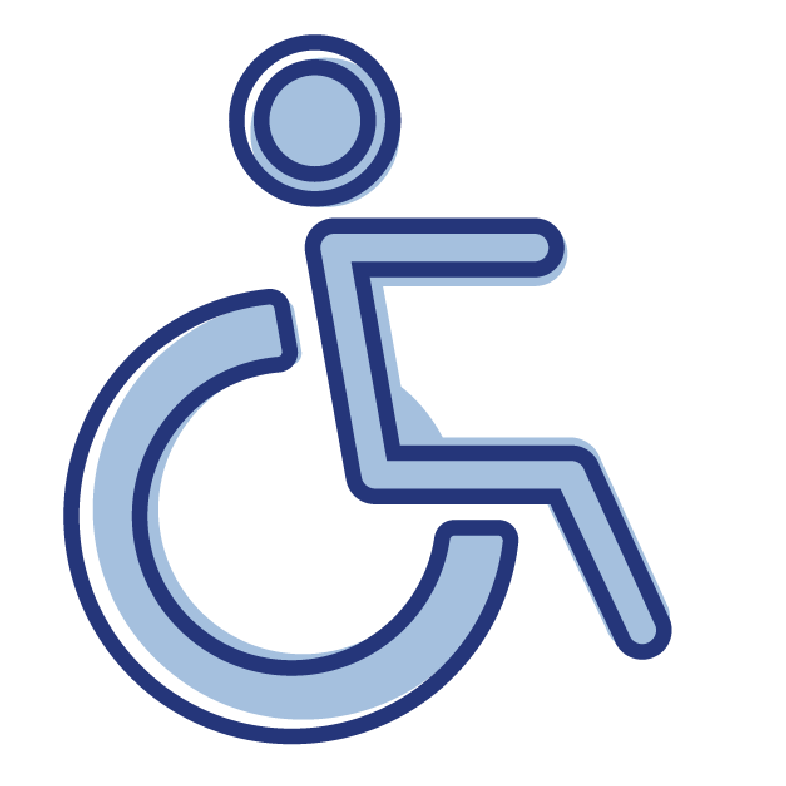 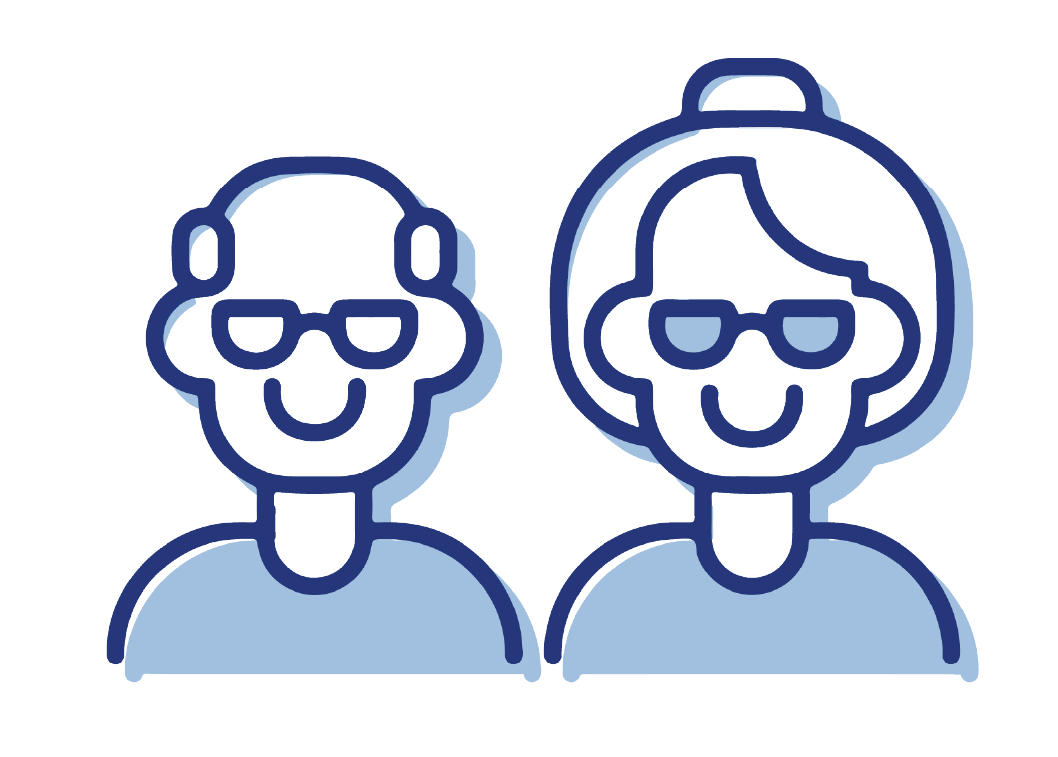 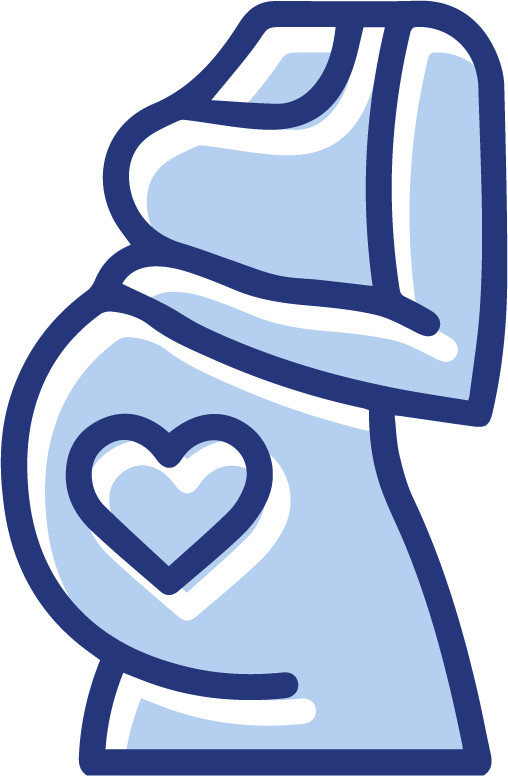 Personas adultas mayores.
Niños, niñas, adolescentes.
Mujeres embarazadas.
Personas con discapacidad.
En correlación, también se debe regular:
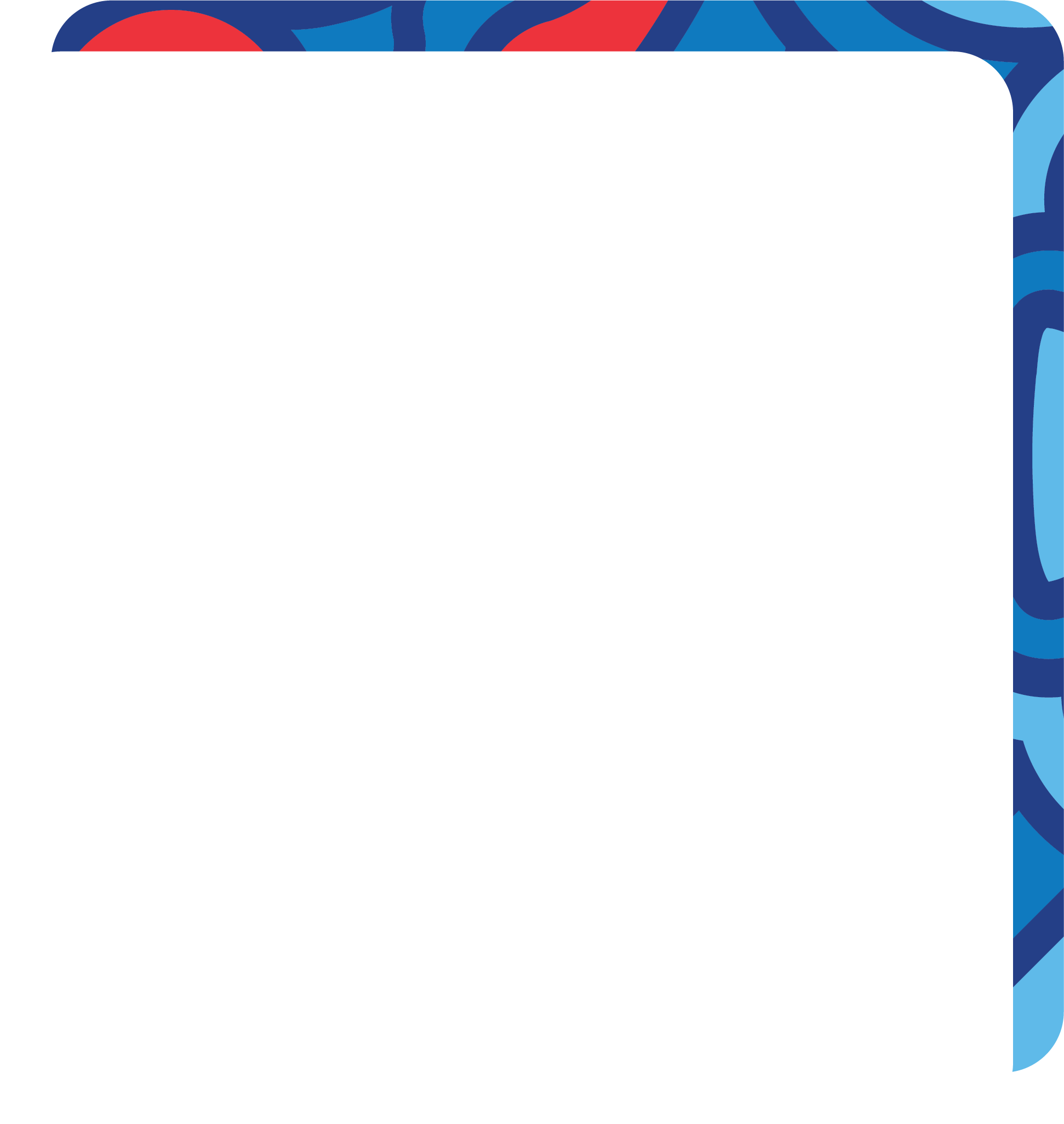 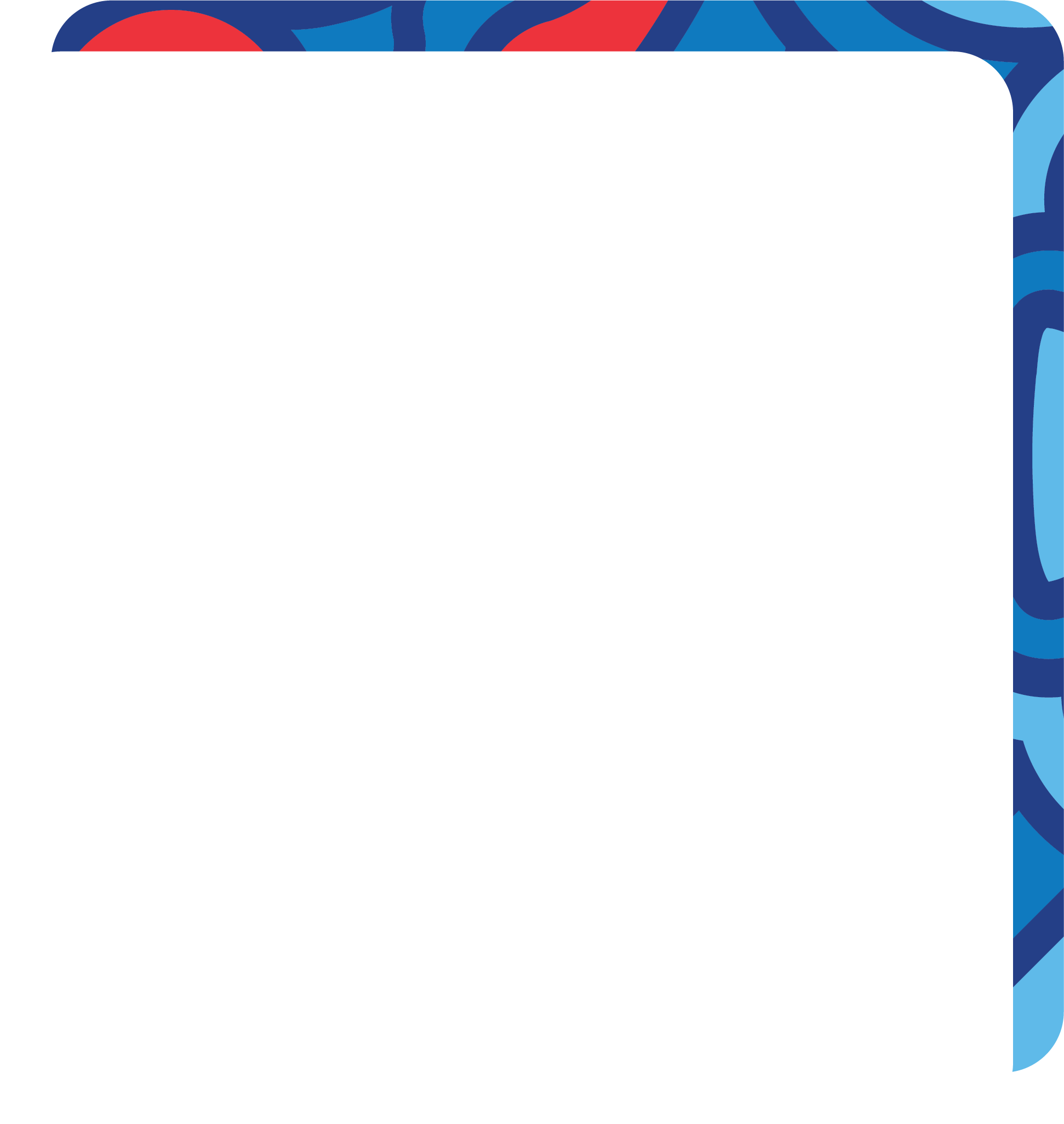 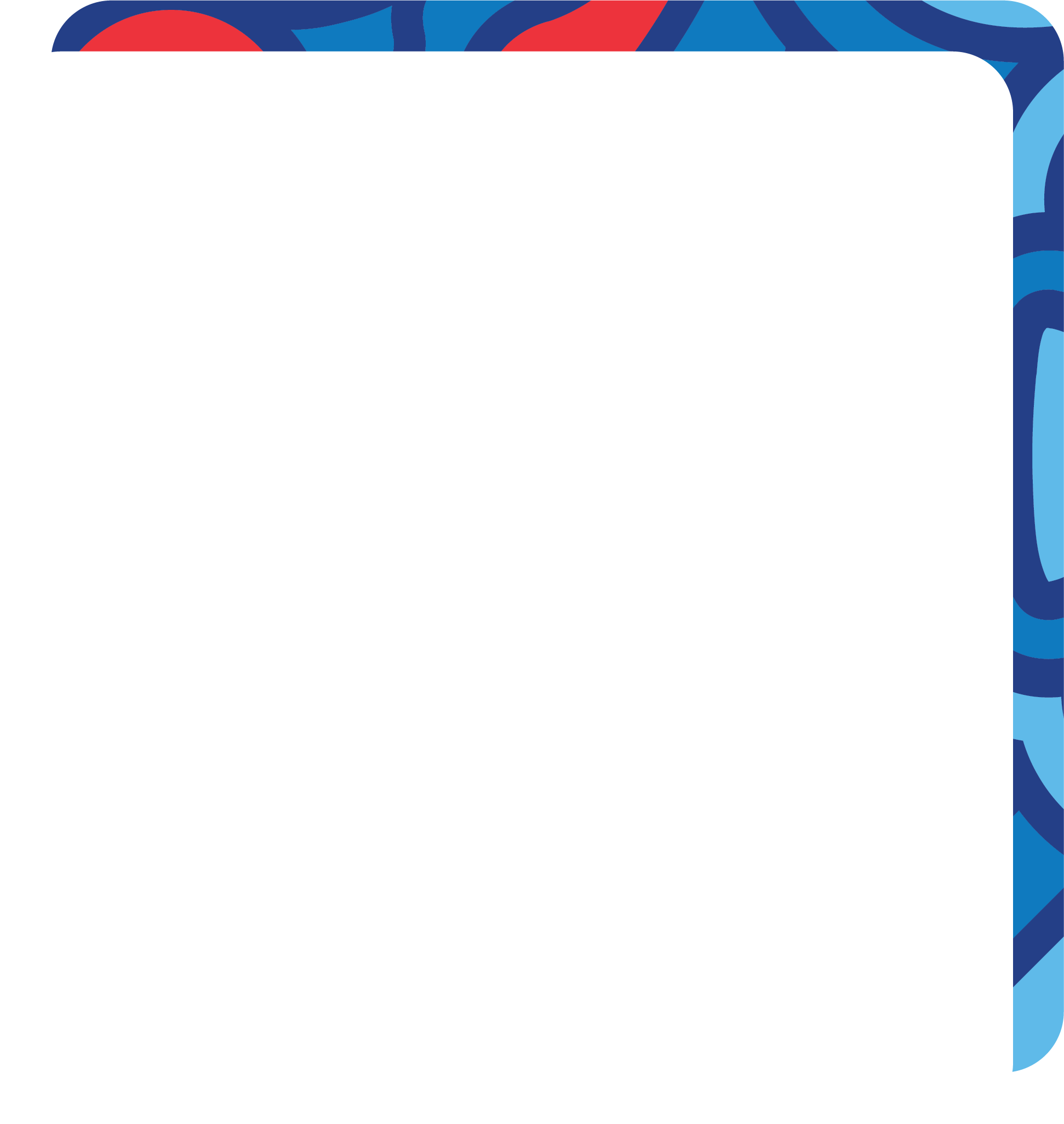 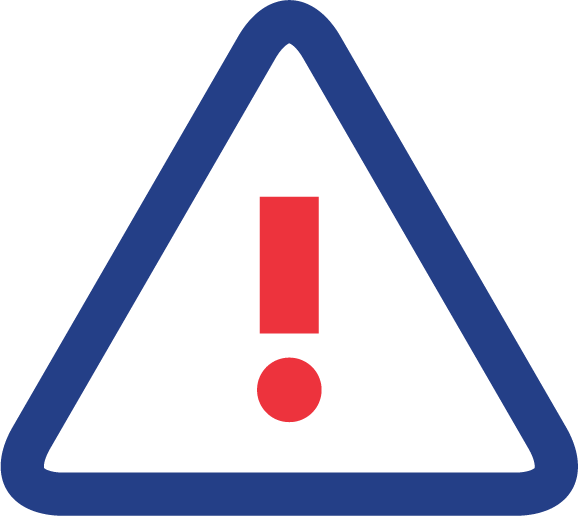 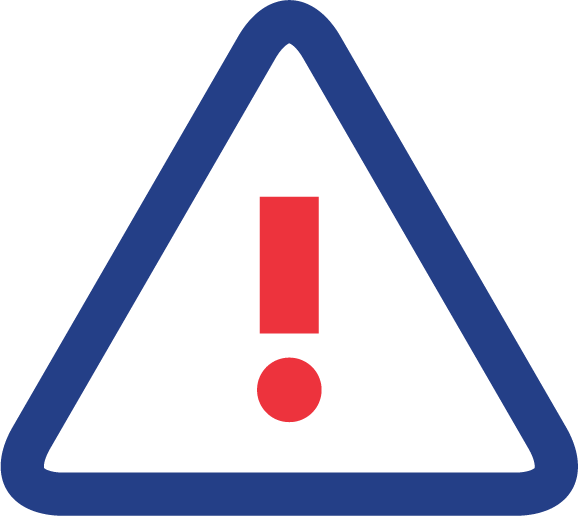 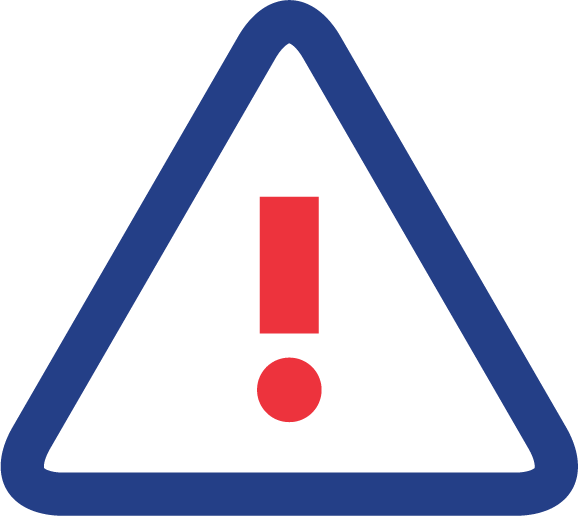 Régimen sancionatorio
Obligaciones.
Prohibiciones
Estructurade la Ordenanza
SECCIÓN I
DE LAS GENERALIDADES DEL SUBSISTEMA
OBJETO, ÁMBITO Y DEFINICIONES 
DEL CONTRATO DE SERVICIO DE TRANSPORTE, AUTORIDAD Y EVENTOS EXCEPCIONALES
	 
SECCIÓN II
ACTORES DEL SUBSISTEMA
DEL METRO DE QUITO
DE LOS USUARIOS Y VISITANTES
Estructurade la Ordenanza
SECCIÓN III
DEL TRANSPORTE DE ANIMALES Y BICICLETAS/VEHÍCULOS DE MICROMOVILIDAD 
TRANSPORTE DE ANIMALES 
TRANSPORTE DE BICICLETAS Y VEHÍCULOS DE MICROMOVILIDAD 
 
SECCIÓN IV
DE LOS MEDIOS DE PAGO
Estructurade la Ordenanza
SECCIÓN V
DE LOS RECLAMOS
 
SECCIÓN VI
DEL RÉGIMEN SANCIONATORIO

DISPOSICIONES GENERALES 
DISPOSICIONES REFORMATORIAS 
DISPOSICIÓN FINAL